CMC-Central Military Commission
---- directs the armed forces of the country
Central Military Commission of the People’s Republic of China
Central Military Commission of the Communist Party of China
Formed: 28 Sep, 1954

Preceding Agency: People's Revolutionary Military Committee of the Central People's Government

Jurisdiction: People's Liberation Army and People's Armed Police

Headquarters: August 1st Building, Beijing

Agency executives: 
 Xi Jinping, Chairman General Xu Qiliang & General Fan Changlong, Vice-Chairmen
 (total 11 members)

Parent agency: CPC Central Committee
Formed: 18 Jun, 1983

Jurisdiction: People's Liberation Army and People's Armed Police

Headquarters: August 1st Building, Beijing

Agency executives: 
 Xi Jinping, Chairman General Xu Qiliang & General Fan Changlong, Vice-Chairmen
 (total 11 members)

Parent agency: National People's Congress
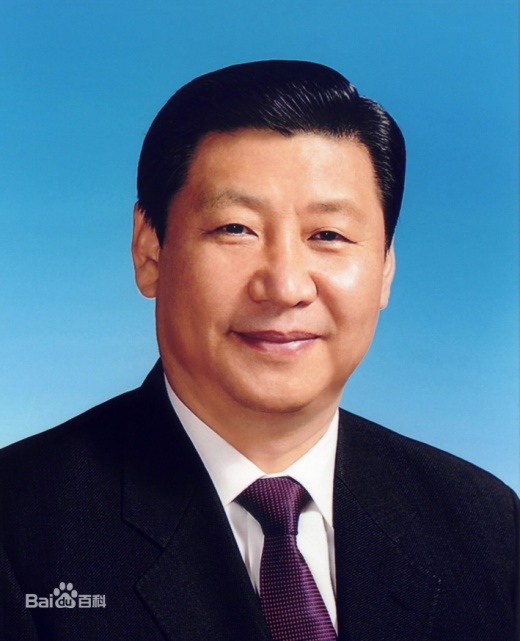 Chairman: Xi Jinping
Term: 5 years (since 2013)
Responsibility: commanding the entire armed force of China
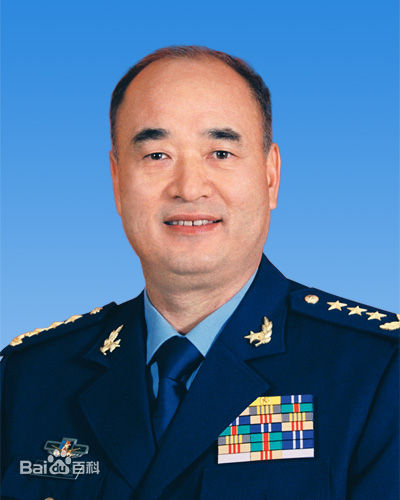 Vice Chairman:
Xu Qiliang
Term: 5 years (since 2012)
Vice Chairman:
Fan Changlong
Term: 5 years (since 2012)
*There is no limitation for the reelection
All power within the government of the People's Republic of China is divided among several bodies:

the legislative branch, the National People's Congress.
the executive branch, the State Council
the judicial branch, the Supreme People's Court and the Supreme People's Procuratorate
the military branch, People's Liberation Army (PLA) via the Central Military Commission
Organization
Headquarters 





Ministry of Defense
The Headquarters of the General Staff, General Political Department, General Logistics Department, and General Armament Department, which are not only working organs of the CMC, but also leading organs for military, political, logistics and armament affairs of the entire army.
It is the organ for military affairs in the State Council. Its primary responsibilities are to exercise unified administration over the building of the armed forces of the country such as the recruiting, organizational setup, equipment, training, military scientific research of the people's armed forces and the ranking and remuneration of the officers and men.
Area Military Commands







Headquarters of the various branches of the armed forces
Headquarters of the various area military commands are the highest commanding bodies of consolidated military forces in each strategic region. The primary jobs of the headquarters of the area military commands are: being responsible for the commanding of the war operations of the army, navy and air force in the areas under their jurisdiction as well as the military, political, logistic and armament affairs of the forces under their command. They are also responsible for the militia, military service, mobilization and construction of military facilities and sites in areas under their respective jurisdiction.
Headquarters of the Navy

Headquarters of the Air Force

Headquarters of the 2nd Artillery Corps
Source:
English.gov.cn/2013-03/14/content_2353973.htm
En.wikipedia.org/wiki/Central_Military_Commission_(China)